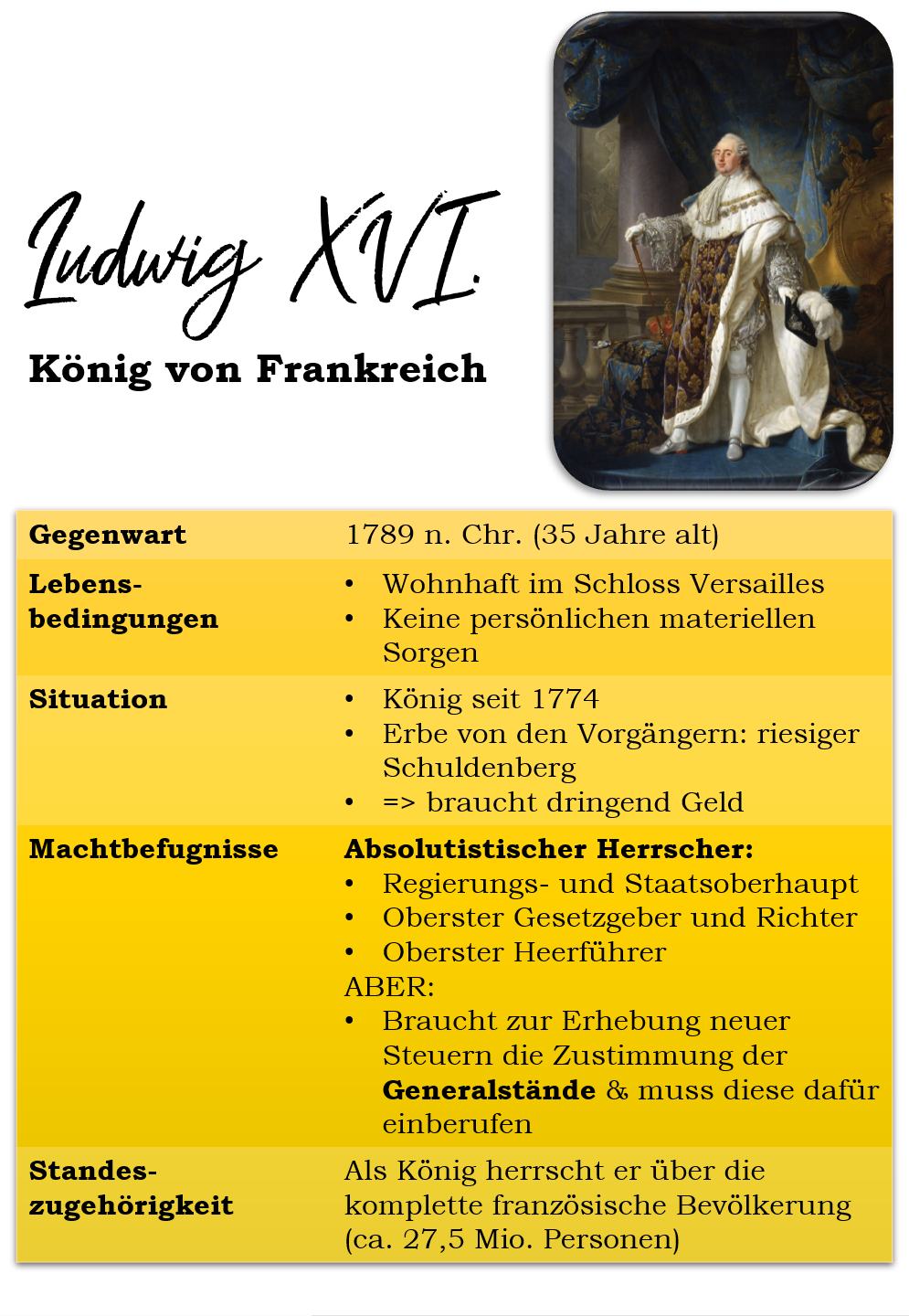 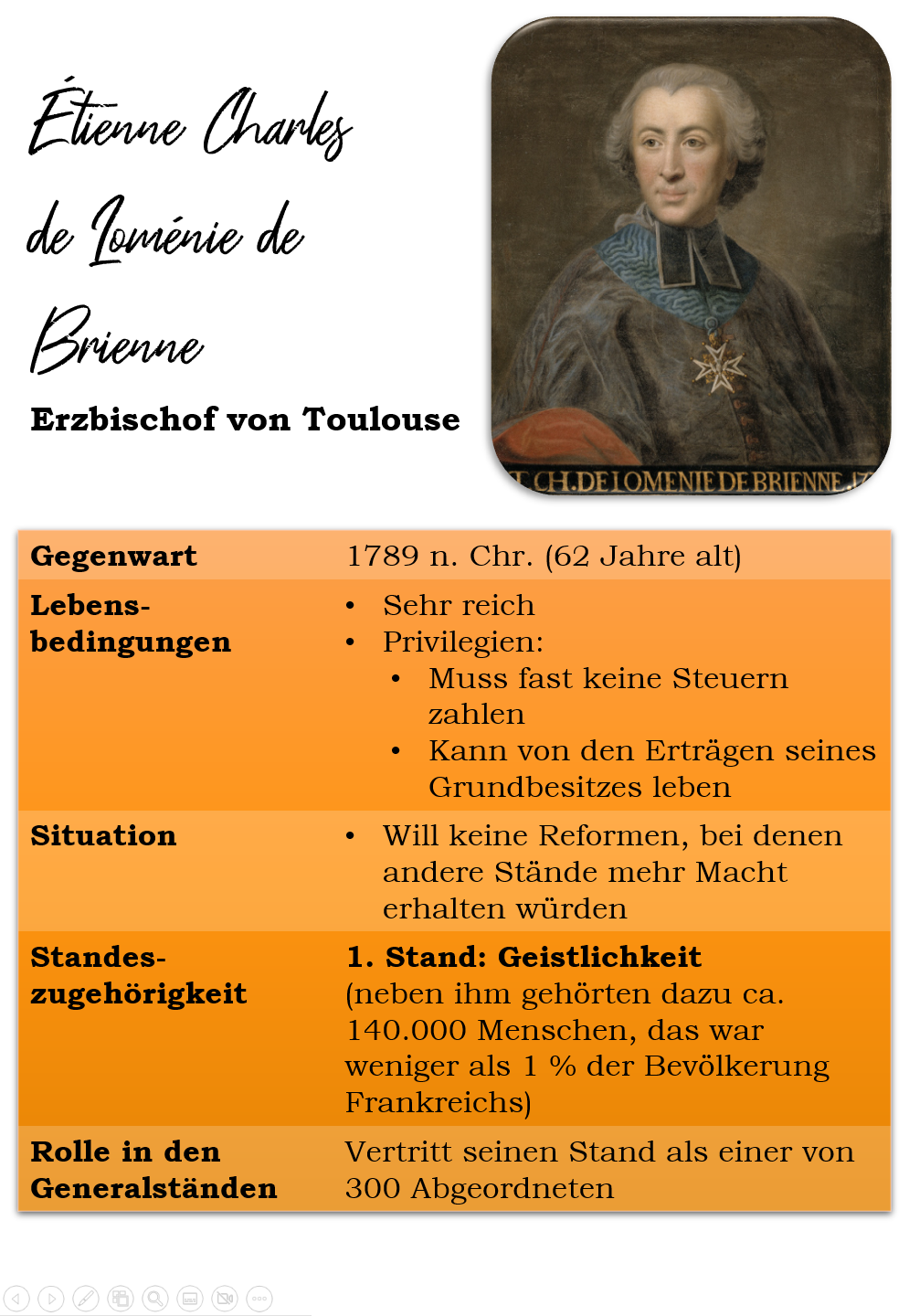 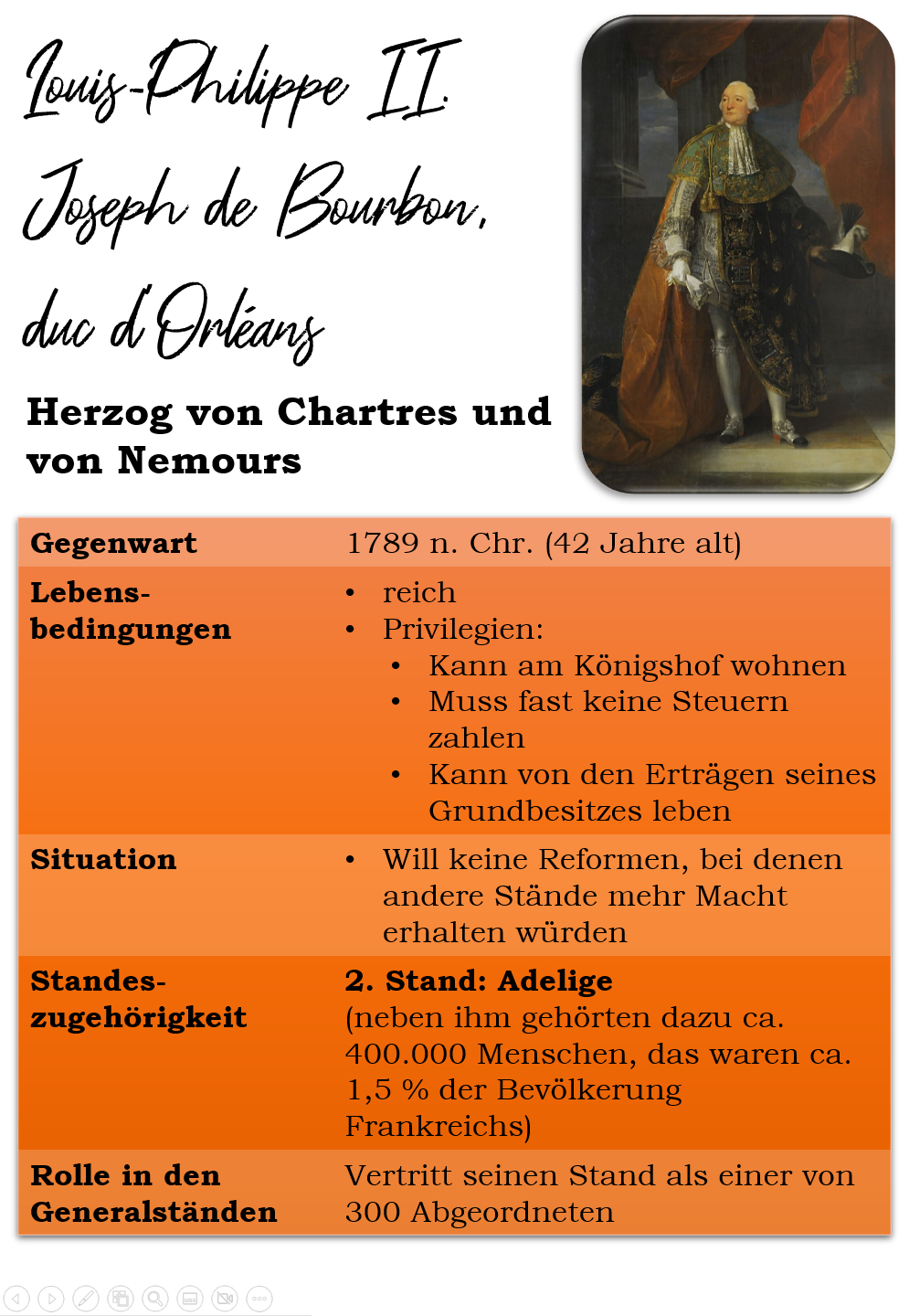 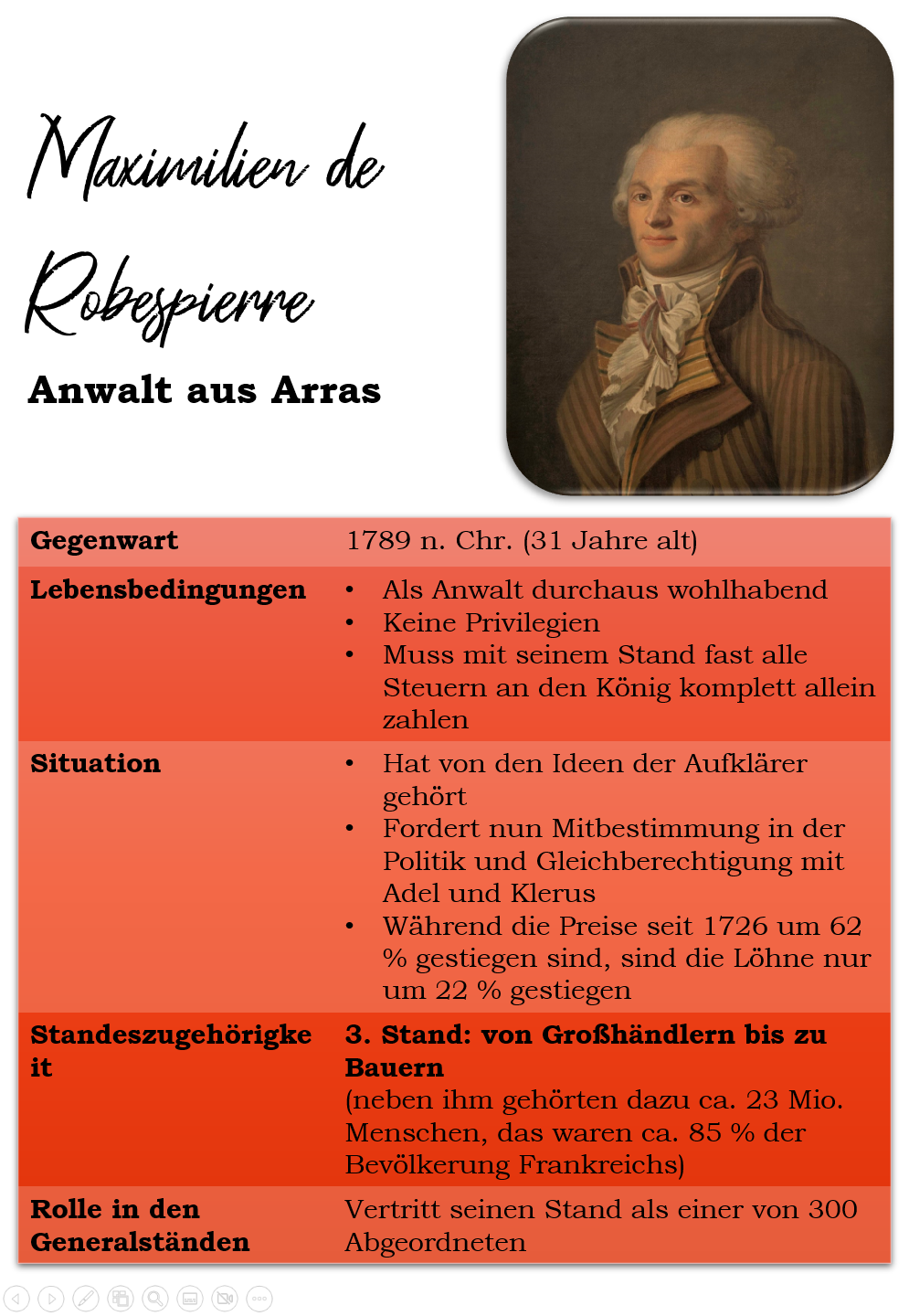 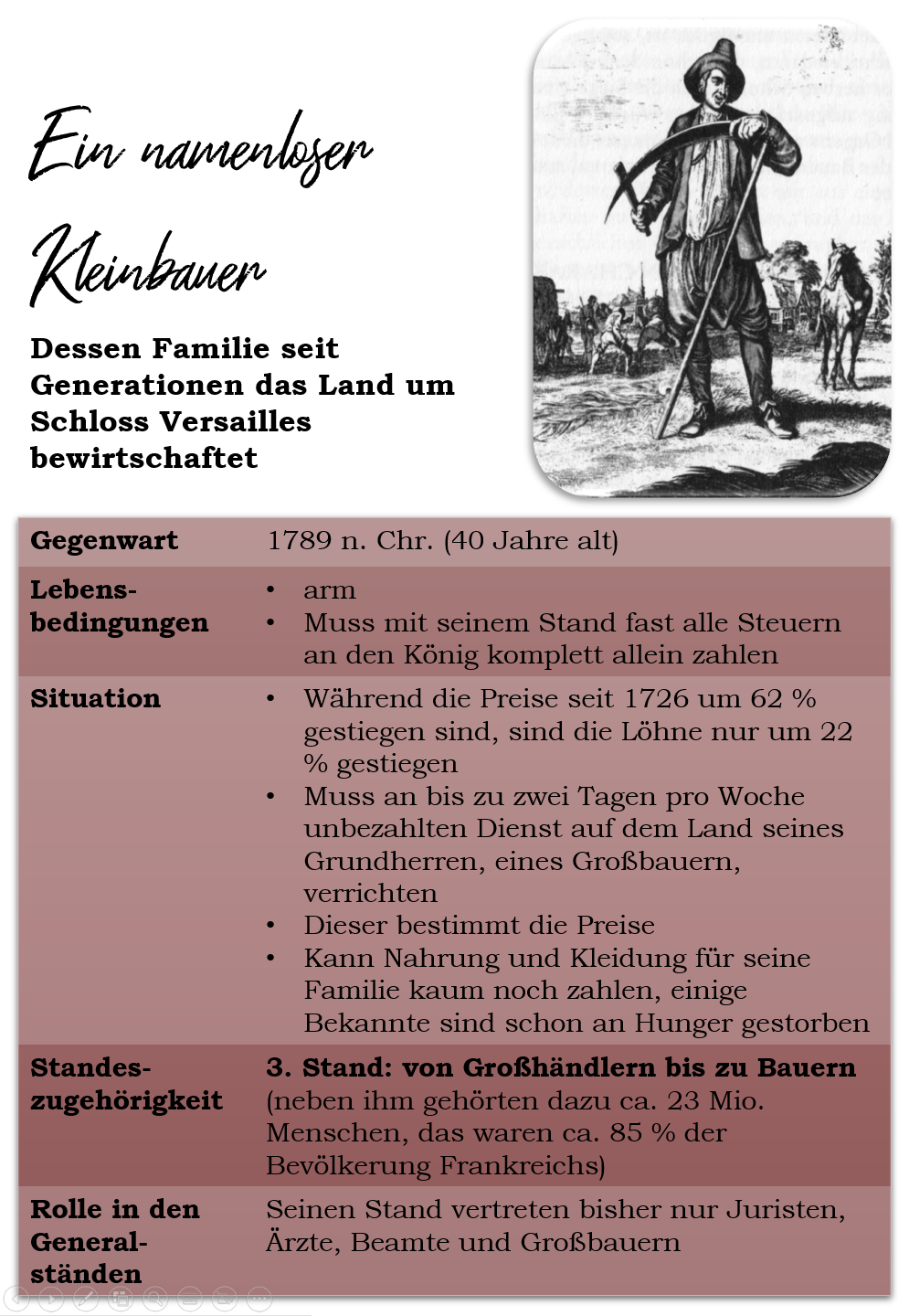 L‘état, c‘est ... en faillite!Rollenspiel zur Einberufung der Generalstände
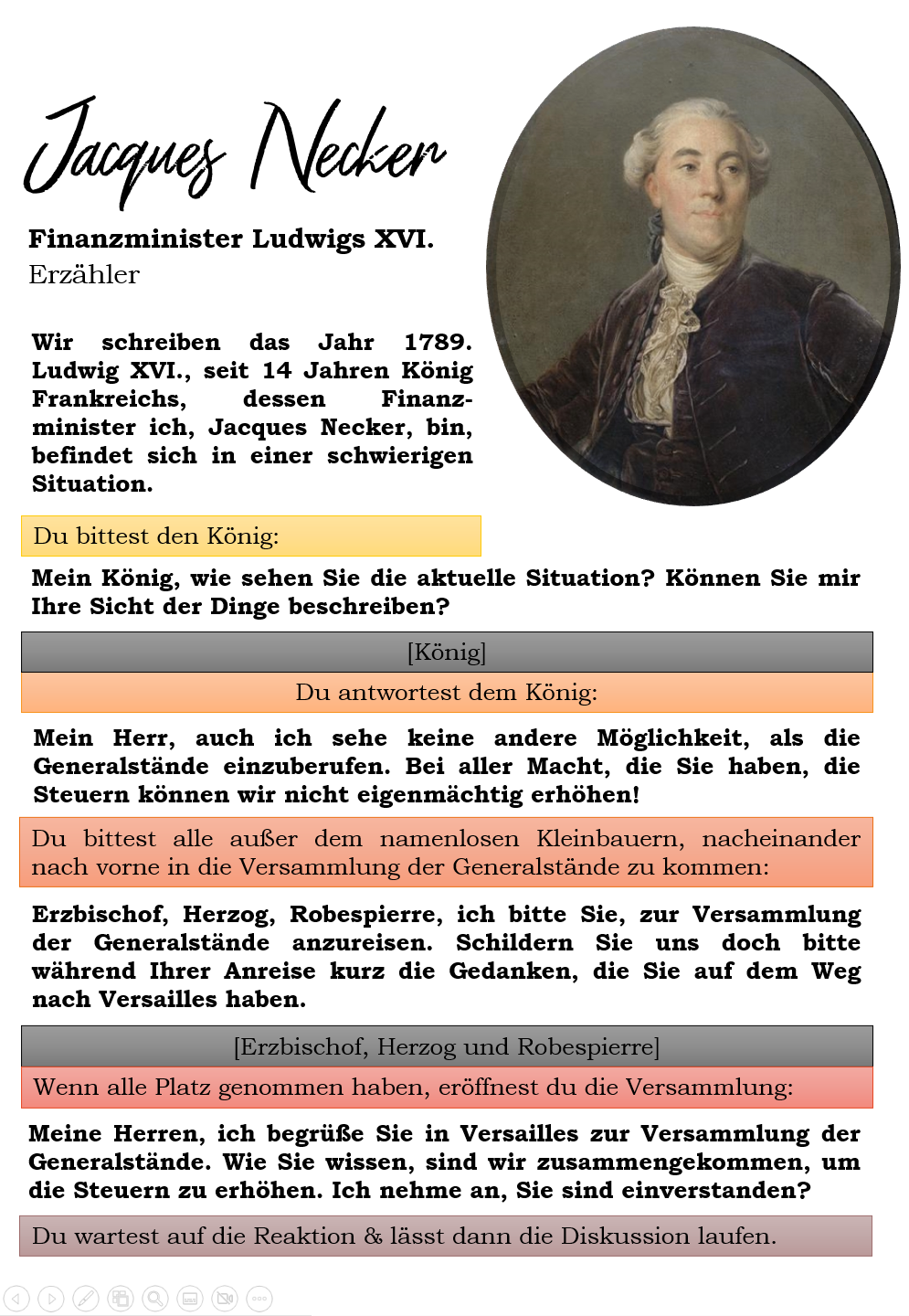 Benötigt werden:
Ein Satz Rollenkarten, wenn das Rollenspiel nur von einer Gruppe vorgestellt werden soll (Einarbeitungszeit ca. 10 Minuten)
Mehrere Sätze Rollenkarten, damit alle Schüler:innen gleichzeitig in Kleingruppen das Rollenspiel erarbeiten können.
Gruppengröße: 6 Schüler:innen
Jacques Necker (Erzähler/Moderator)
Ludwig XVI.
Erzbischof von Toulouse
Herzog von Chartres und Nemours
Robespierre
Namenloser Kleinbauer
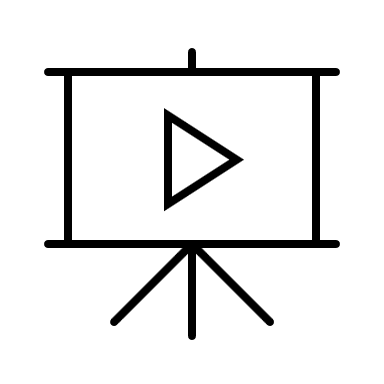 Tipp: Video zur gemeinsamen Einstimmung auf die Situation
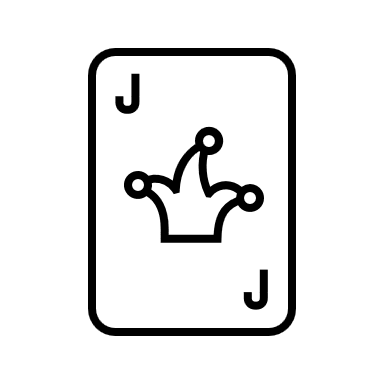 Ludwig XVI. und der Kleinbauer erhalten jeweils noch eine Aktionskarte
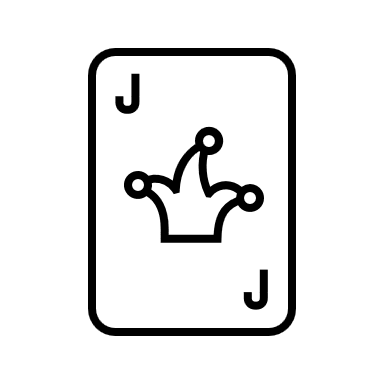 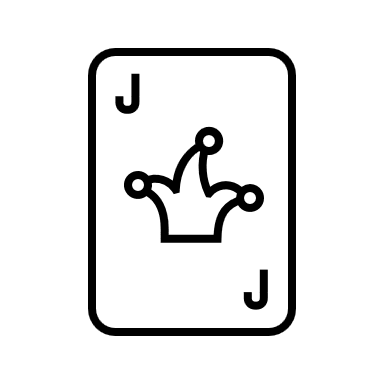 Kristina Wahl | CC-BY-SA 4.0 | diefraumitdemdromedar.de | 2023
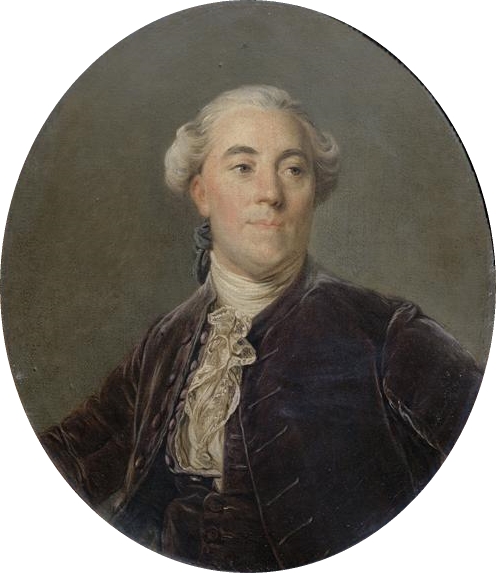 Jacques Necker
Finanzminister Ludwigs XVI.
Erzähler
Wir schreiben das Jahr 1789. Ludwig XVI., seit 14 Jahren König Frankreichs, dessen Finanz-minister ich, Jacques Necker, bin, befindet sich in einer schwierigen Situation.
Du bittest den König:
Mein König, wie sehen Sie die aktuelle Situation? Können Sie mir Ihre Sicht der Dinge beschreiben?
[König]
Du antwortest dem König:
Mein Herr, auch ich sehe keine andere Möglichkeit, als die Generalstände einzuberufen. Bei aller Macht, die Sie haben, die Steuern können wir nicht eigenmächtig erhöhen!
Du bittest alle außer dem namenlosen Kleinbauern, nacheinander nach vorne in die Versammlung der Generalstände zu kommen:
Erzbischof, Herzog, Robespierre, ich bitte Sie, zur Versammlung der Generalstände anzureisen. Schildern Sie uns doch bitte während Ihrer Anreise kurz die Gedanken, die Sie auf dem Weg nach Versailles haben.
[Erzbischof, Herzog und Robespierre]
Wenn alle Platz genommen haben, eröffnest du die Versammlung:
Meine Herren, ich begrüße Sie in Versailles zur Versammlung der Generalstände. Wie Sie wissen, sind wir zusammengekommen, um die Steuern zu erhöhen. Ich nehme an, Sie sind einverstanden?
Du wartest auf die Reaktion & lässt dann die Diskussion laufen.
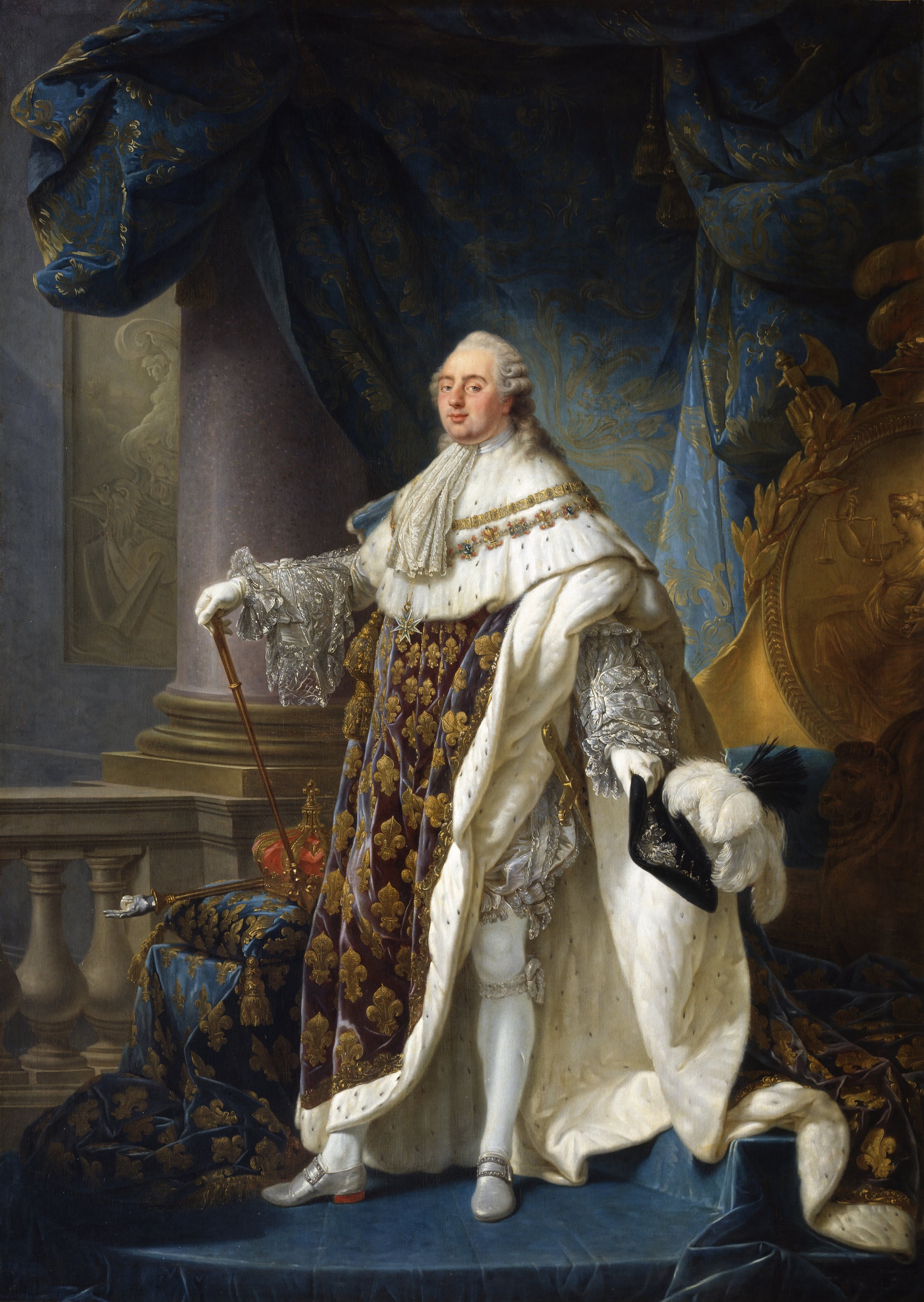 Ludwig XVI. 
König von Frankreich
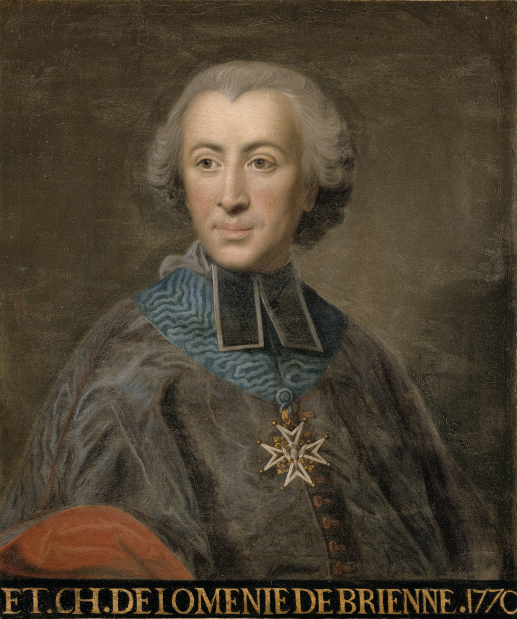 Étienne Charles 
de Loménie de Brienne
Erzbischof von Toulouse
Louis-Philippe II. Joseph de Bourbon, duc d’Orléans
Herzog von Chartres und von Nemours
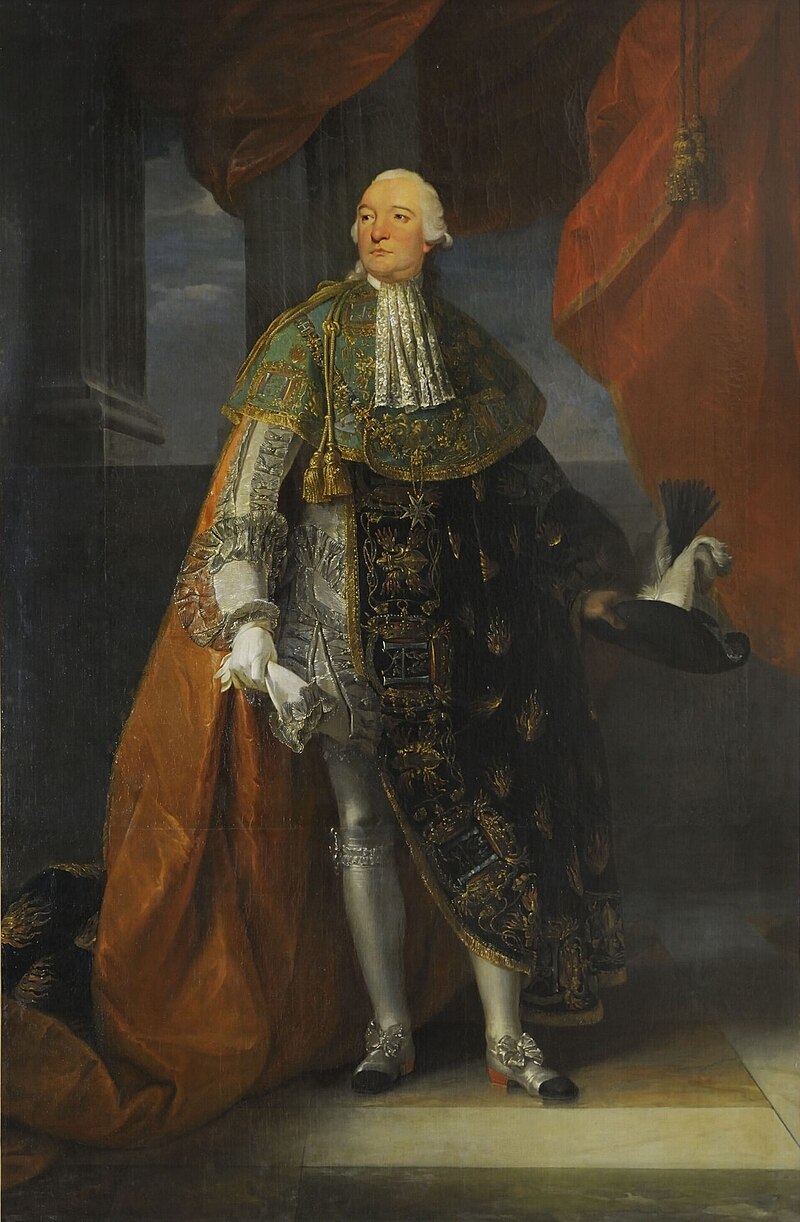 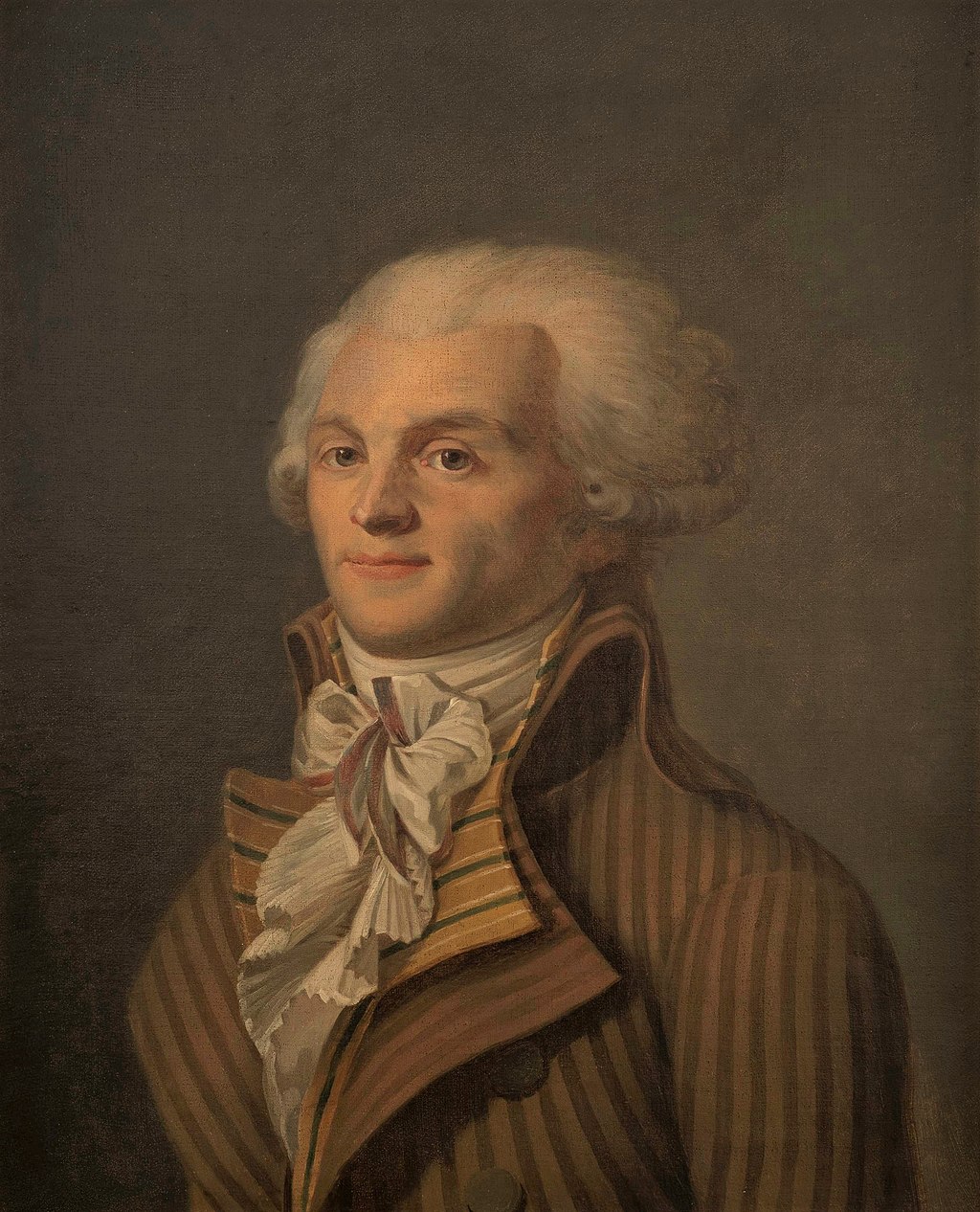 Maximilien de Robespierre
Anwalt aus Arras
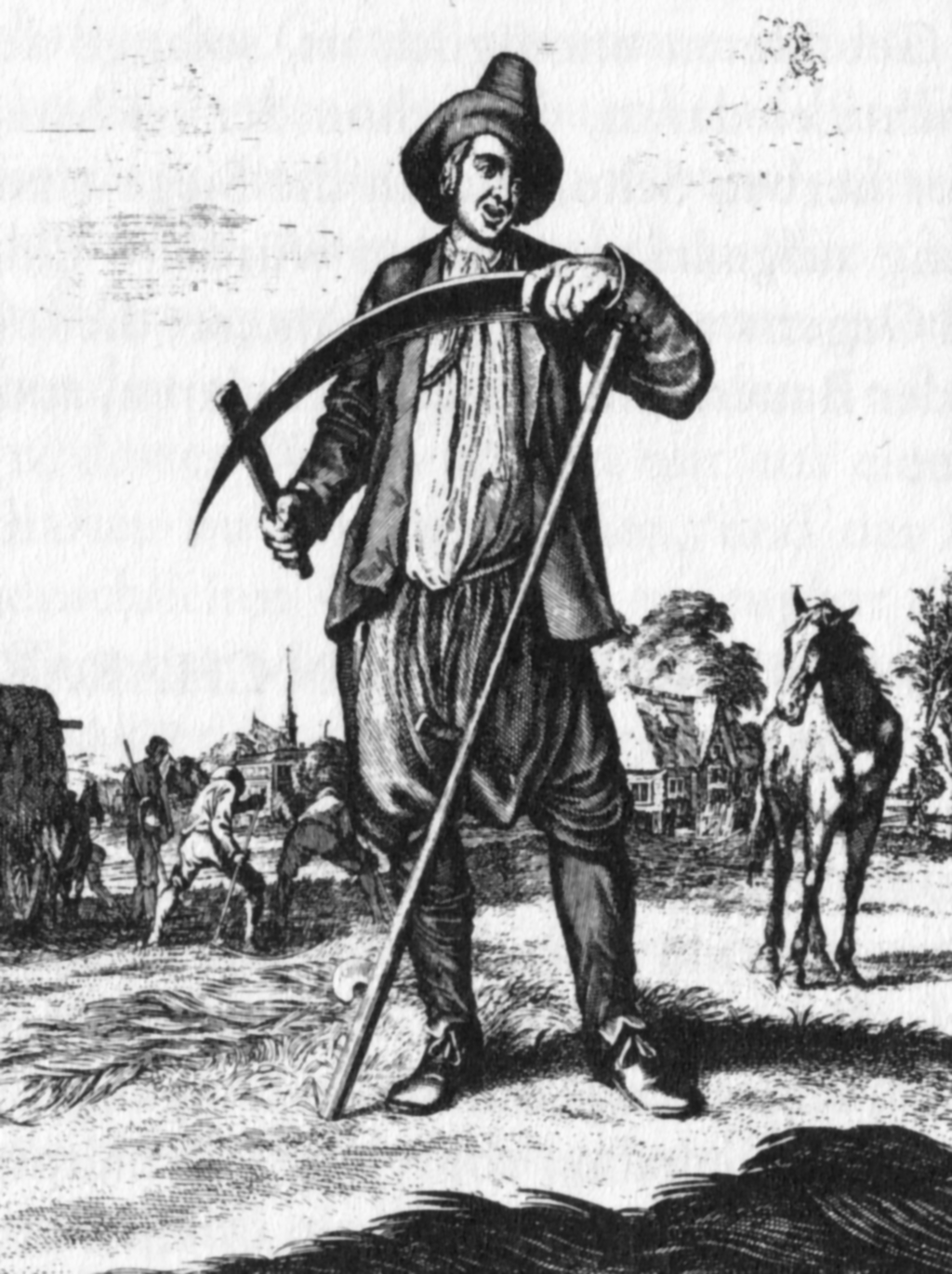 Ein namenloser Kleinbauer
Dessen Familie seit Generationen das Land um Schloss Versailles bewirtschaftet
Aktionskarte Ludwig XVI.
Wenn die drei Vertreter der Stände ihre Meinung zur Steuererhöhung gesagt haben, bietest du Folgendes an:

„Nun gut, der dritte Stand darf die Anzahl seiner Mitglieder auf 600 erhöhen, während die Anzahl des 1. und 2. Standes gleich bleibt.
Der Abstimmungsmodus aber bleibt unverändert: Jeder Stand hat eine Stimme.“
Aktionskarte Namenloser Kleinbauer

Wenn Ludwig XVI. die Anzahl der Versammlungsmitglieder für den dritten Stand verdoppelt, wirst du Mitglied der Generalstände. Du nimmst dir schnell einen Stuhl und setzt dich selbstbewusst dazu. 

Sorge vehement dafür, dass die anderen, die noch nichts über deine Situation wissen, erfahren, wie es dir geht.
Bildquellen- und Fontnachweis
Fonts:
Bookman Old Style (Windows)
Free Pen (dafont)

Bildquellen:
Jacques Necker
Porträt von Joseph Siffred Duplessis um 1781, gemeinfrei, Wikimedia Commons
Ludwig XVI.
Gemälde von von Antoine-François Callet (1779), gemeinfrei, Wikimedia Commons
Erzbischof Étienne Charles de Loménie de Brienne
Ölgemälde von Jean-Baptiste Despax um 1770, gemeinfrei, Wikimedia Commons
Herzog Louis-Philippe II. Joseph de Bourbon
Portrait von Antoine-François Callet um 1761-1800, gemeinfrei, Wikimedia Commons
Robespierre
Anonymes Porträt um 1793, CC0, Wikimedia Commons
Namenloser Kleinbauer
Stich um 1700, wohl von Caspar Luyken, Gemeinfrei, Wikimedia Commons
Kristina Wahl | CC-BY-SA 4.0 | diefraumitdemdromedar.de | 2023